TEXAS SET UPDATE
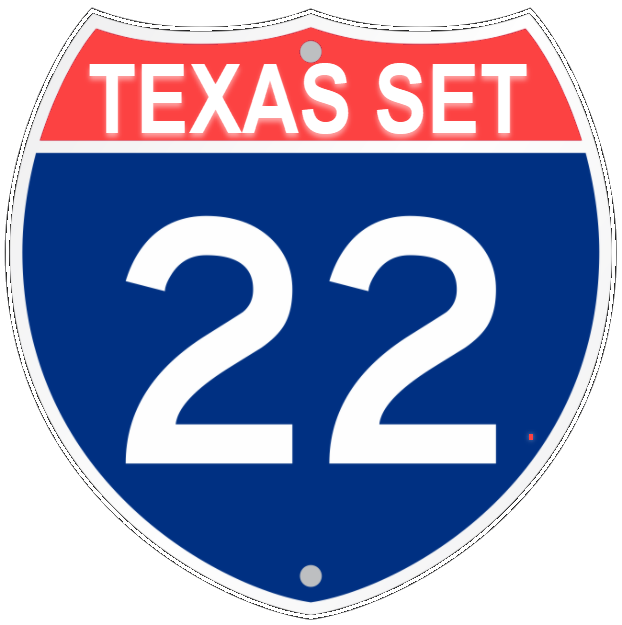 RMS: May 3, 2022
APRIL MEETING
RMGRR168 DISCUSSION
NPRRDRAFT Discussion
Discussed TEXAS SET 5.0 Project TIMELINE
TEXAS SET 5.0 Change Controls
TEXAS SET 5.0 REVISION REQUESTS
RMGRR124:New REP Operating Rule 13, CSA Bypass Code
RMGRR169:Related to NPRR1095, Texas SET V5.0 Changes
NPRR1095:Texas SET V5.0 Changes
FOR RMS CONSIDERATION
Recommend that RMS reactivate the Market Coordination Team for TEXAS SET 5.0
RMGRR168, Modify ERCOT Responsibilities During the Mass Transition
Draft NPRR, Related to RMGRR168, Modify ERCOT Responsibilities During the Mass Transition